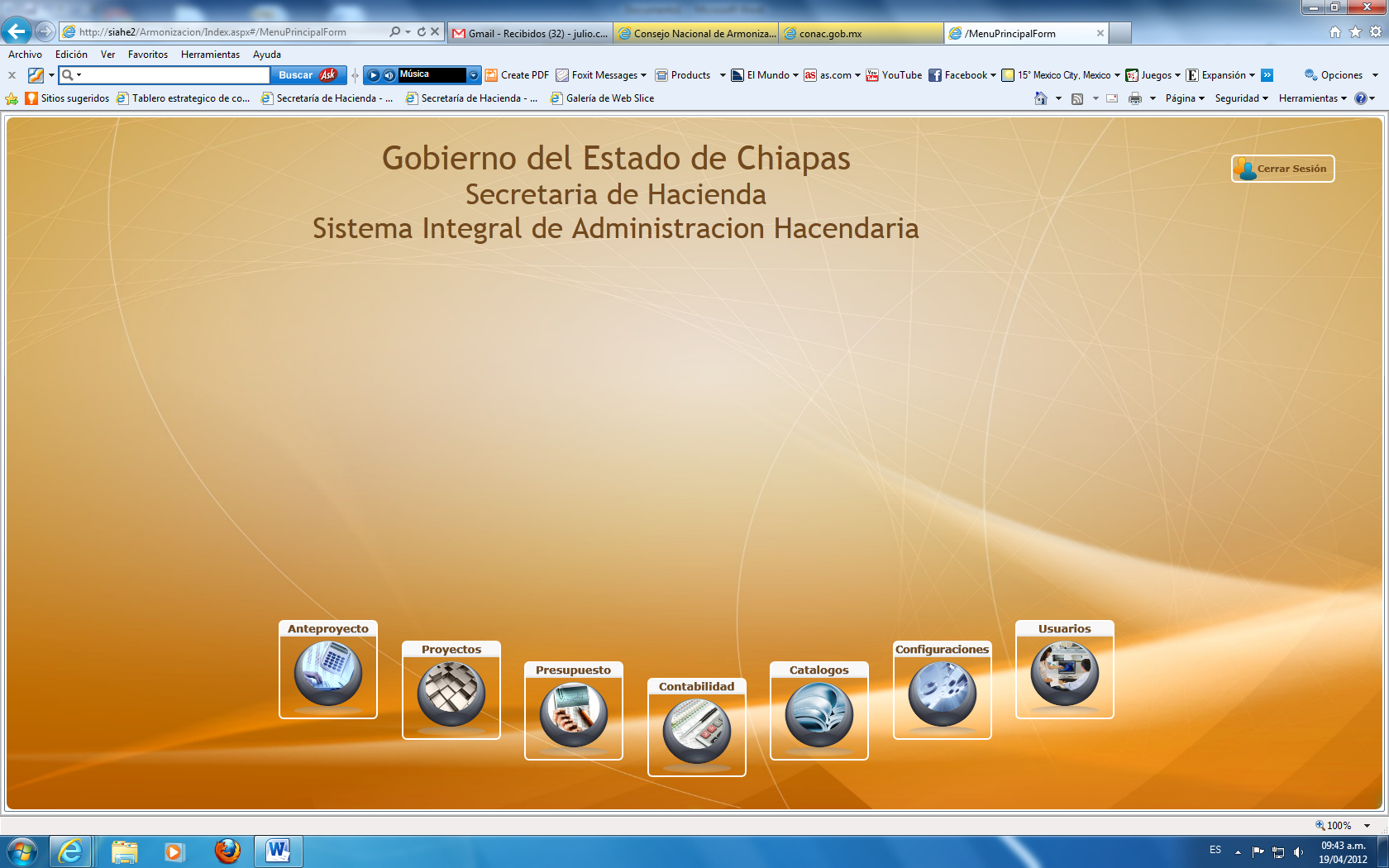 Sistema de Contabilidad Gubernamental
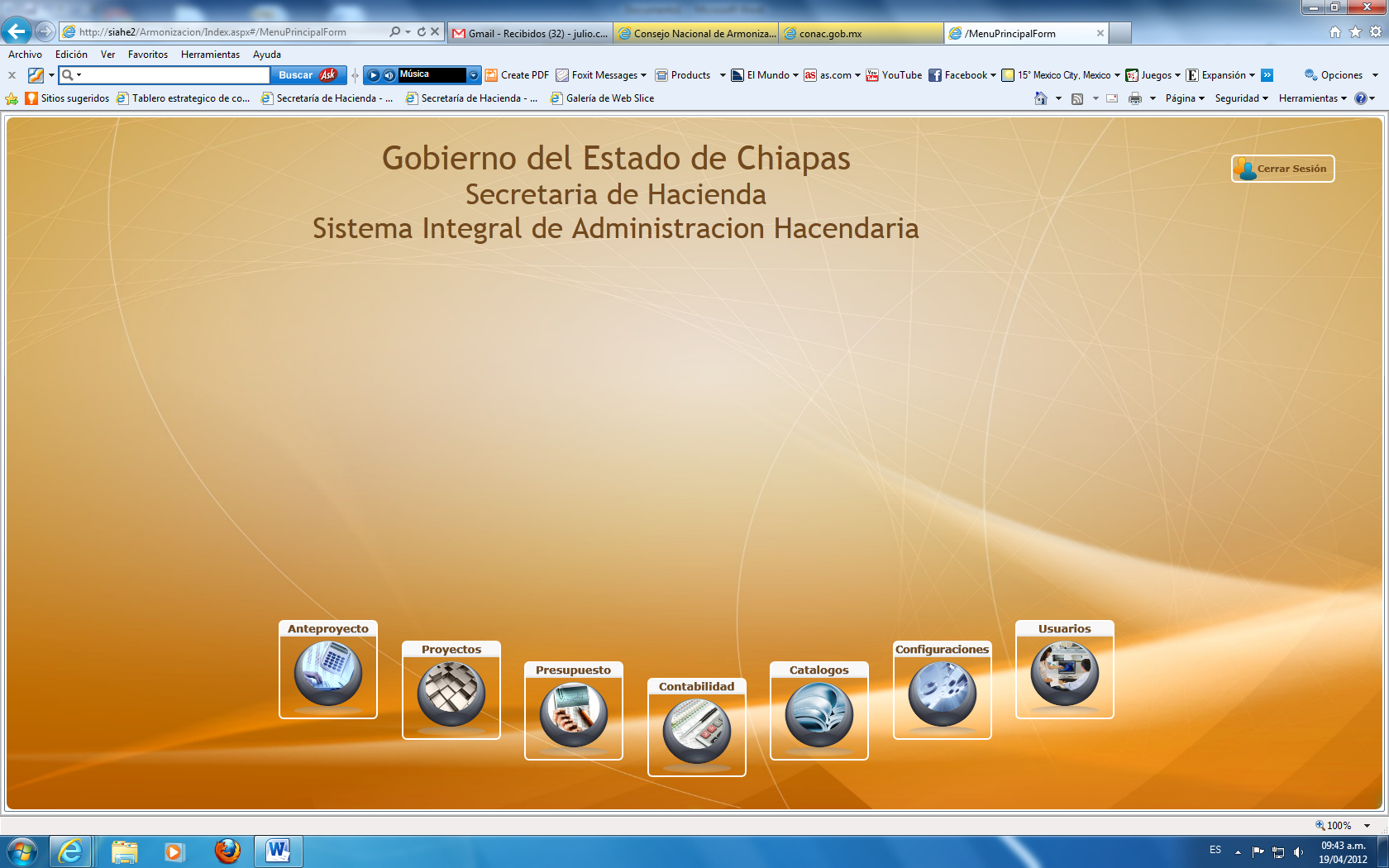 Características 
que deberá contener el 
Sistema de Contabilidad Gubernamental
El artículo 19 de la Ley General de Contabilidad Gubernamental  
y su Marco Conceptual mencionan:
Reconocimiento de las operaciones de ingresos, gastos, activos, pasivos y patrimoniales de los entes públicos
Integre en forma automática el ejercicio presupuestario con la operación contable
Refleje un registro ordenado y congruente de cada operación que genere derechos y obligaciones derivados de la gestión económica-financiera
Genere en tiempo real, estados financieros y ejecución presupuestaria.
Coadyuve a la toma de decisiones, transparencia, programación con base en resultados, evaluación y la rendición de cuentas.
Registre de manera automática y por única vez los momentos contables correspondientes. 
Relaciones de insumo-producto y la aplicación de indicadores de evaluación de desempeño y determinación de costos de la producción pública.
Utilidad
Confiabilidad
Relevancia
Comprensibilidad
Comparabilidad
Cualidades 
de la 
Información 
a producir
Modelo Lógico de Trabajo
Planeación
Estratégica
Planeación
Programación
Asignación Presupuestaria con base en la evaluación de resultados
Sistema de Planeación
Democrática
PED
P. Sectoriales
P. Especiales
P. Regionales
Programa 
Presupuestario
Proyectos
de Inversión
Matriz  de
Indicadores
B
Fin 
y Propósito
Componente 
y 
Actividad
A
Presupuestación
Seguimiento y Evaluación
Evaluación
Clave Presupuestaria. Momentos del Gastos
Indicadores 
y Metas
Resultados  
e Impactos Sociales
Información Contable 
(Estados Financieros)
Rendición de Cuentas y Transparencia
Sociedad
Poder Legislativo
A
B
Para la parte de proyectos (información cualitativa) se cuenta con un avance del 80 por ciento para capturar el anteproyecto. El restante, es validación de campos

La parte contable se abordará  con mayor fuerza en el proceso presupuestario. Sin embargo, buena parte de los campos necesarios para los requerimientos del Sistema ya los contiene el SIAHE.
Avances en el Sistema de 
Contabilidad Gubernamental